Tobias A. Kroll | Ana Honnacker | Chris Townsend
Pragmatic humanism in CSD: engaging rural, White students in diversity education 

2021 ANNUAL CAPCSD CONFERENCE
April 8, 2021 | 10-11am ET
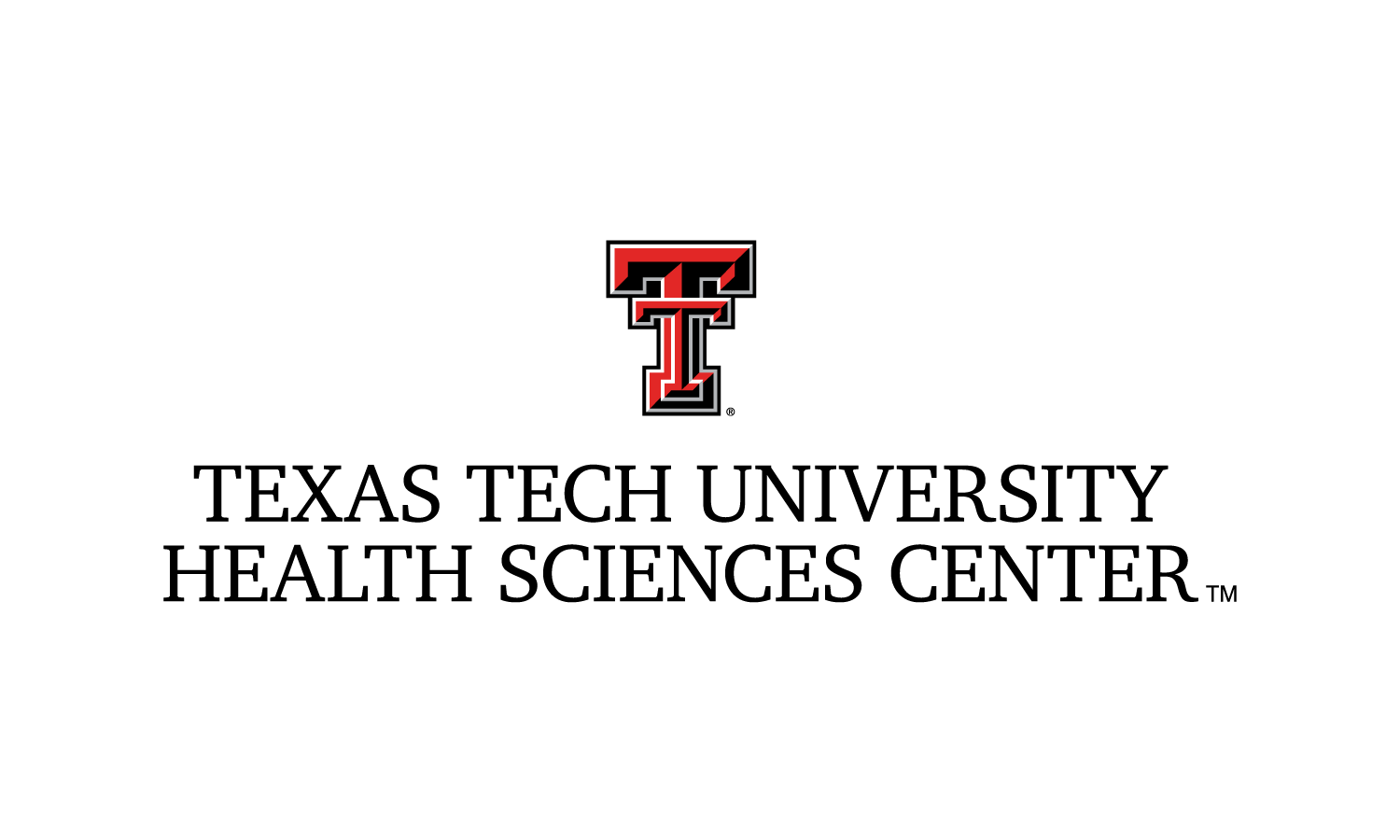 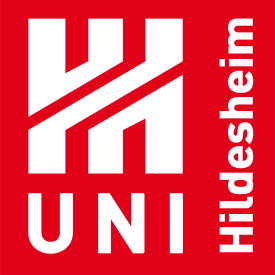 Your presenters
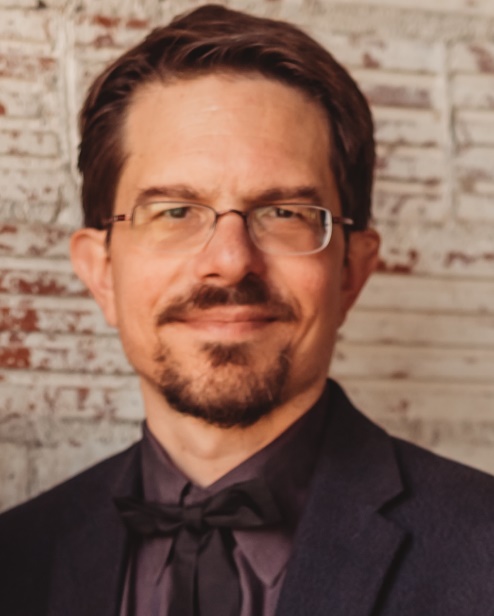 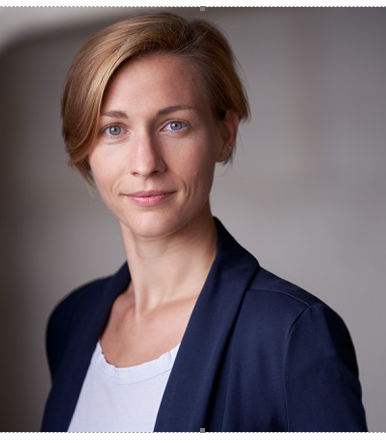 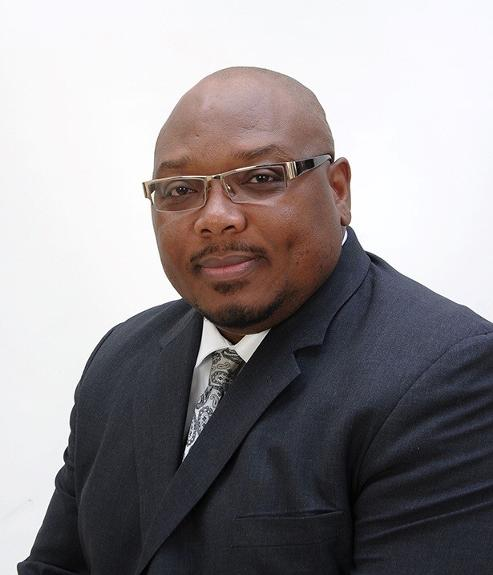 Tobias A. Kroll, PhD, CCC-SLP

TTUHSC Speech, Language & Hearing
tobias.kroll@ttuhsc.edu
Ana Honnacker, Dr. Phil.

Institute for Philosophy
University of Hildesheim, Germany
post@ana-honnacker.de
Chris Townsend, PhD, LPC, LCAS, CCS, NCC

TTUHSC Mental Health & Counseling
chris.townsend@ttuhsc.edu
Disclosures 


All of us work in institutions of higher education that pay us for this work


Ana has written a book that is our primary reference
Goal  


Post summer 2020, a robust push for anti-racist work in CSD and CSD teaching

Our goal: a note of caution and a suggestion
Caution: re: critical theory as main framework
Suggestion: pragmatic humanism
Learner outcomes  

Describe the difference between critical theory and pragmatic humanism

Outline the difficulties of using a critical theory framework, especially when teaching an overwhelmingly White, rural student body

Use three concrete strategies to couch CSD diversity education in an interpretive framework that takes White, rural students’ culture into account
Agenda  

Racism & CSD diversity education

Critical theory

Pragmatic humanism

A Q&A with a Black educator & counselor
1. Racism & CSD diversity education
Some key terms  

Racism 

BIPOC
“I don’t like _____ people.”
“Racism”—scholarly definition: White supremacy
more
Hierarchy of human worth
Indigenous people
less
The timeline of “white supremacy”
Lingering aftermath
White supremacy: economic, social, cultural, ideological, legal reality
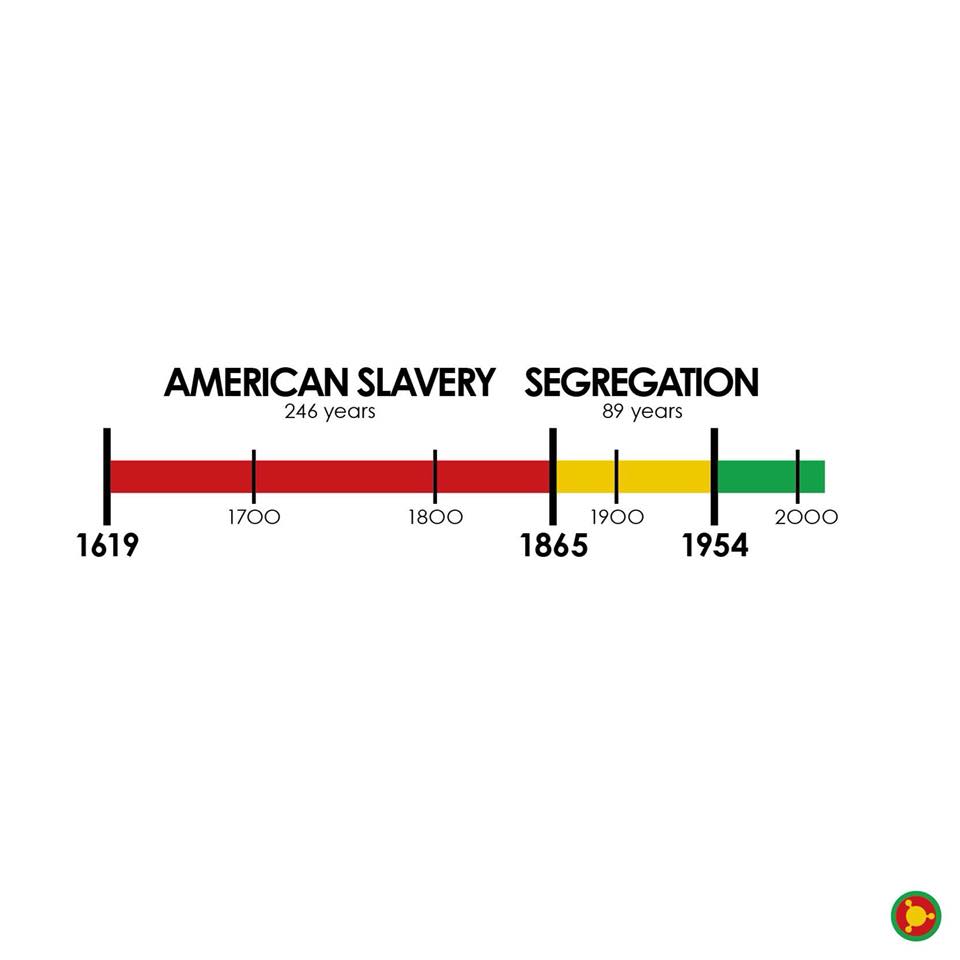 [Speaker Notes: Well, it’s complicated. We all come from a racist past, and those ideas and ideologies don’t just go away. They stick with us. We are products of our pasts, after all.]
Ramifications of lack of diversity in CSD

Racial disparities in healthcare at large (e.g. Egede, 2006), CSD (e.g. Robinson & Norton, 2019) 
Issues in communication, rapport building, cultural competence & humility
e.g. ASHA, n. d.; Johnson, Roter et al., 2004; Johnson, Saha et al., 2004; Shen et al., 2018; Spooner et al., 2016; Tervalon & Murray-García, 1998

Need for more diverse workforce
Need for diversity education
Political leanings in one rural-area CSD program
TTUHSC SLHS Class of 2021
TTUHSC SLHS Class of 2020
Tendency: “colorblind”, patriotic, conflict-averse
The issue with diversity education

Current discourse as seen from the center-right:
Why is so much diversity training radical and weird?
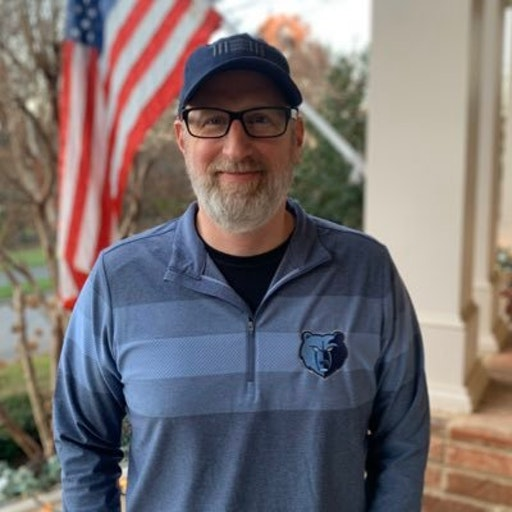 French, 2020
2. Critical theory
Critical theory

Horkheimer & Adorno (1947) 
Adorno (1951)
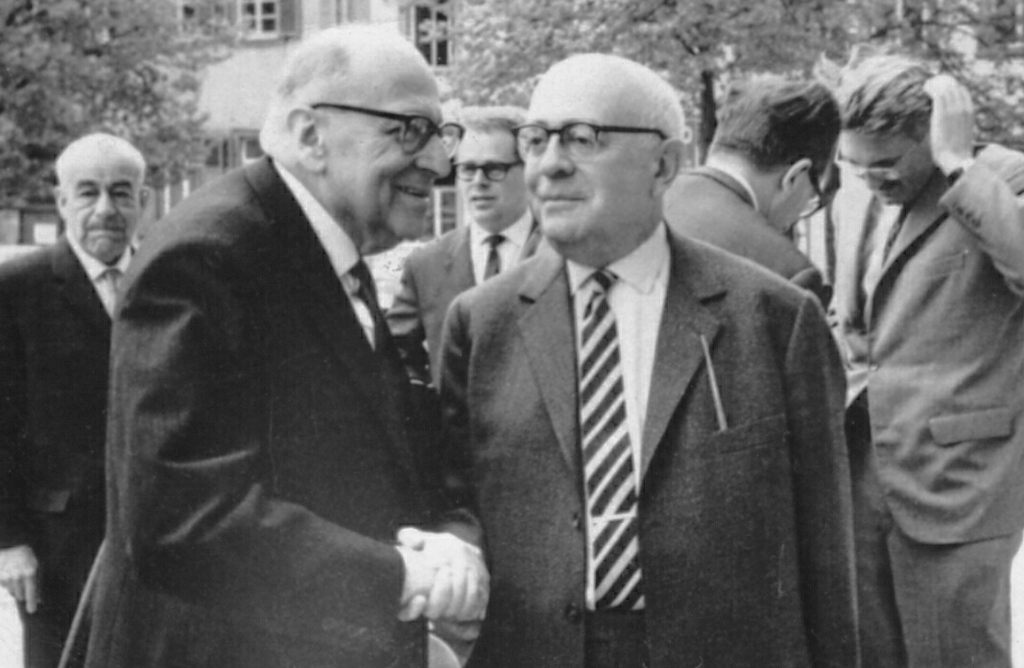 Max Horkheimer (1895-1973)
© J. Shapiro (1964) under Creative Commons; picture cropped
Theodor W. Adorno (1903-1969)
Critical theory
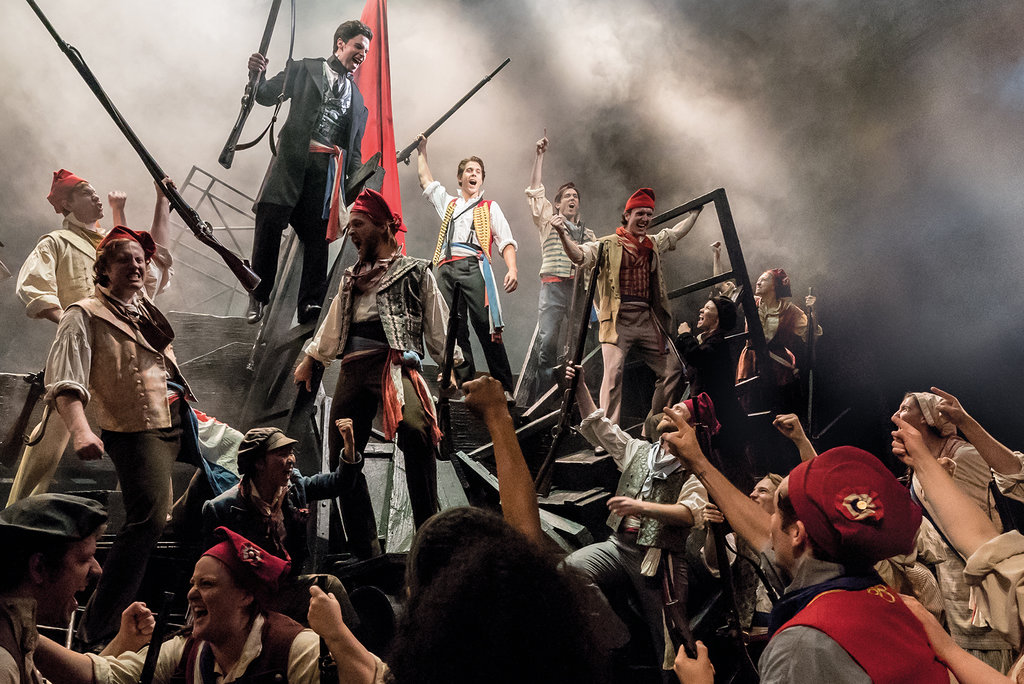 Human life = power struggle 
 Final truth about life
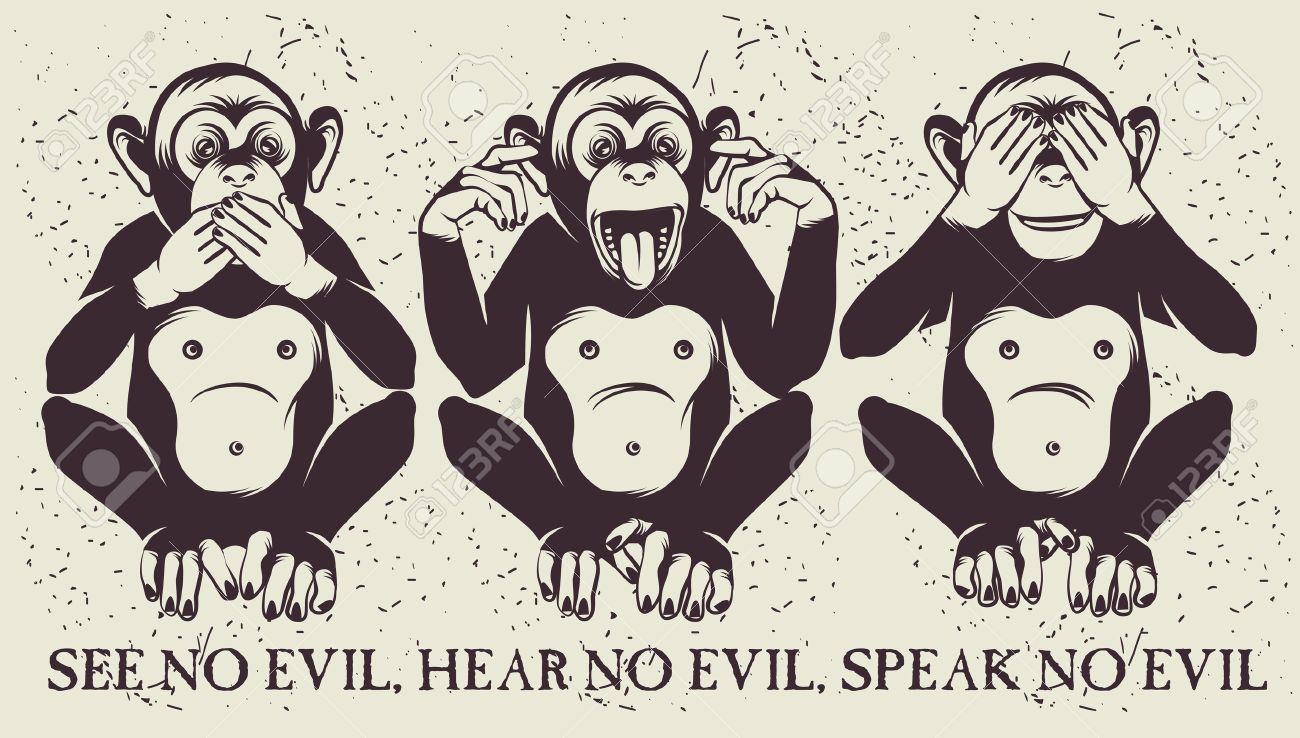 People don’t see the power dynamics in existing structures 

Task of theory: criticize existing structures, power dynamics
 Unspecific vision of “the good”, way forward
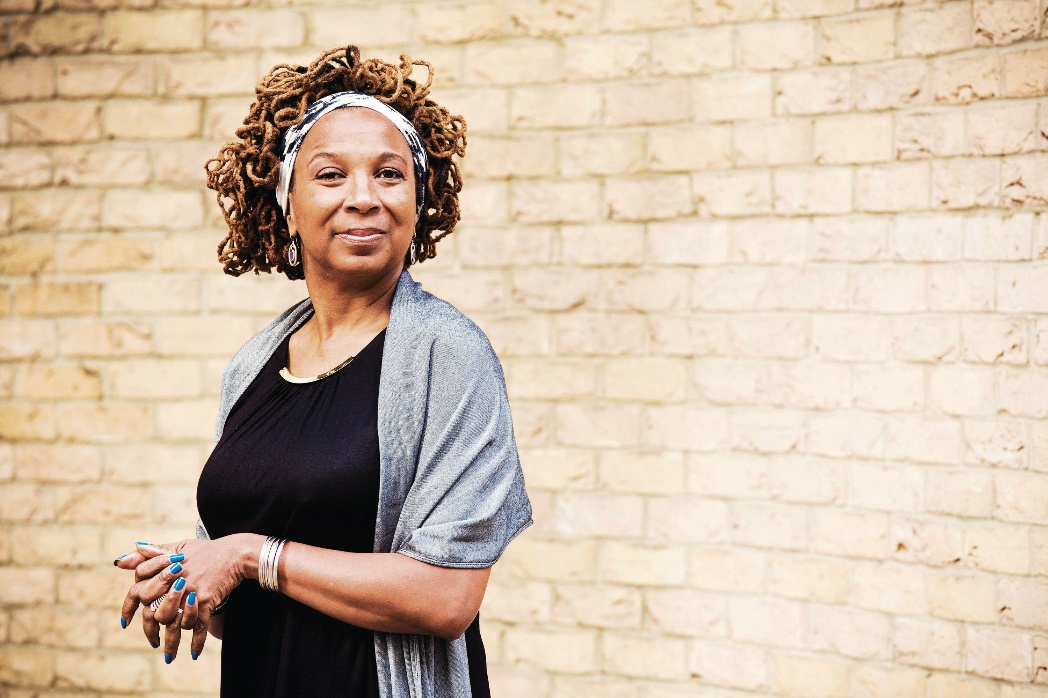 Critical race theory
Kimberlé Williams Crenshaw (Crenshaw et al., 1996)
© Felix Clay / eyevine
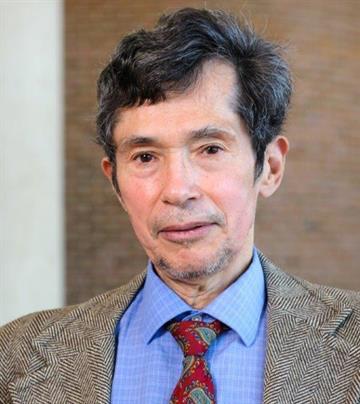 Richard Delgado

Jean Stefancic
(Delgado & Stefancic, 2017)
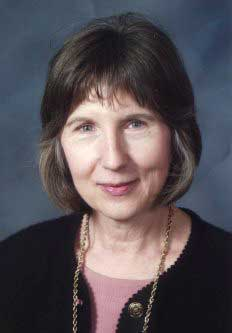 [Speaker Notes: K. Crenshaw: law professor at UCLA, Columbia

Delgado, Stefancic: U of Alabama law school]
CT in CSD teaching: American history

1619 or 1776?
Critical theory: 1619
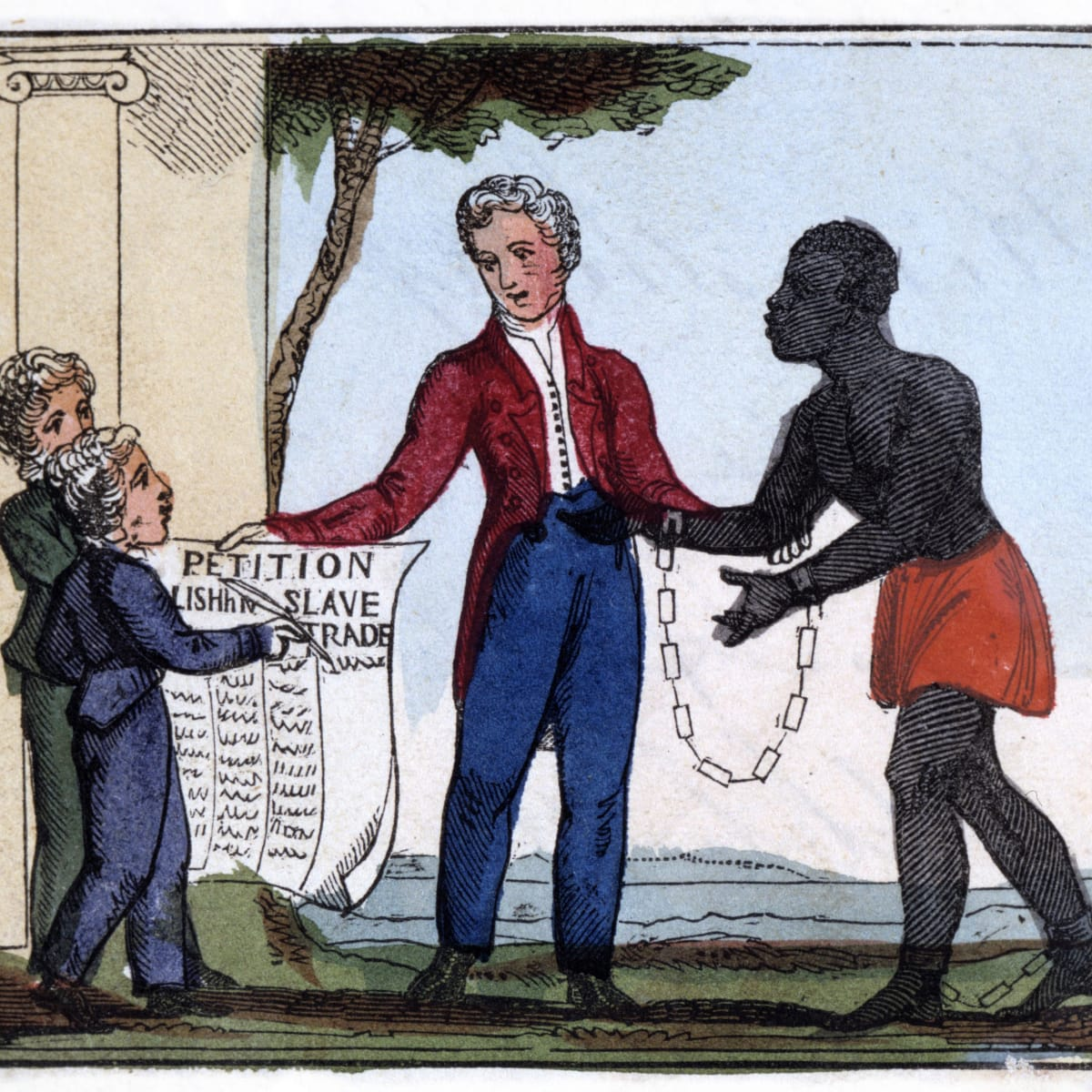 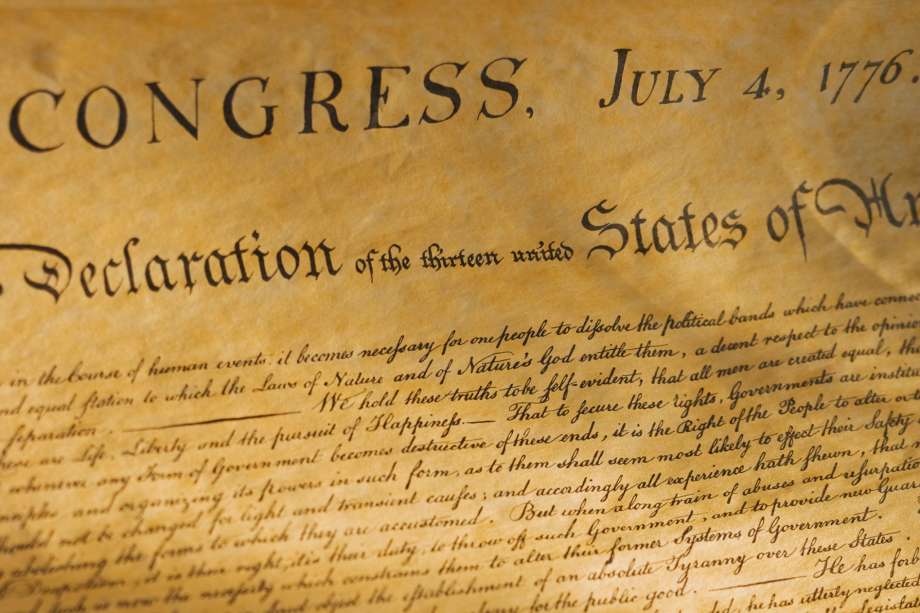 CT in CSD teaching: Code-switching
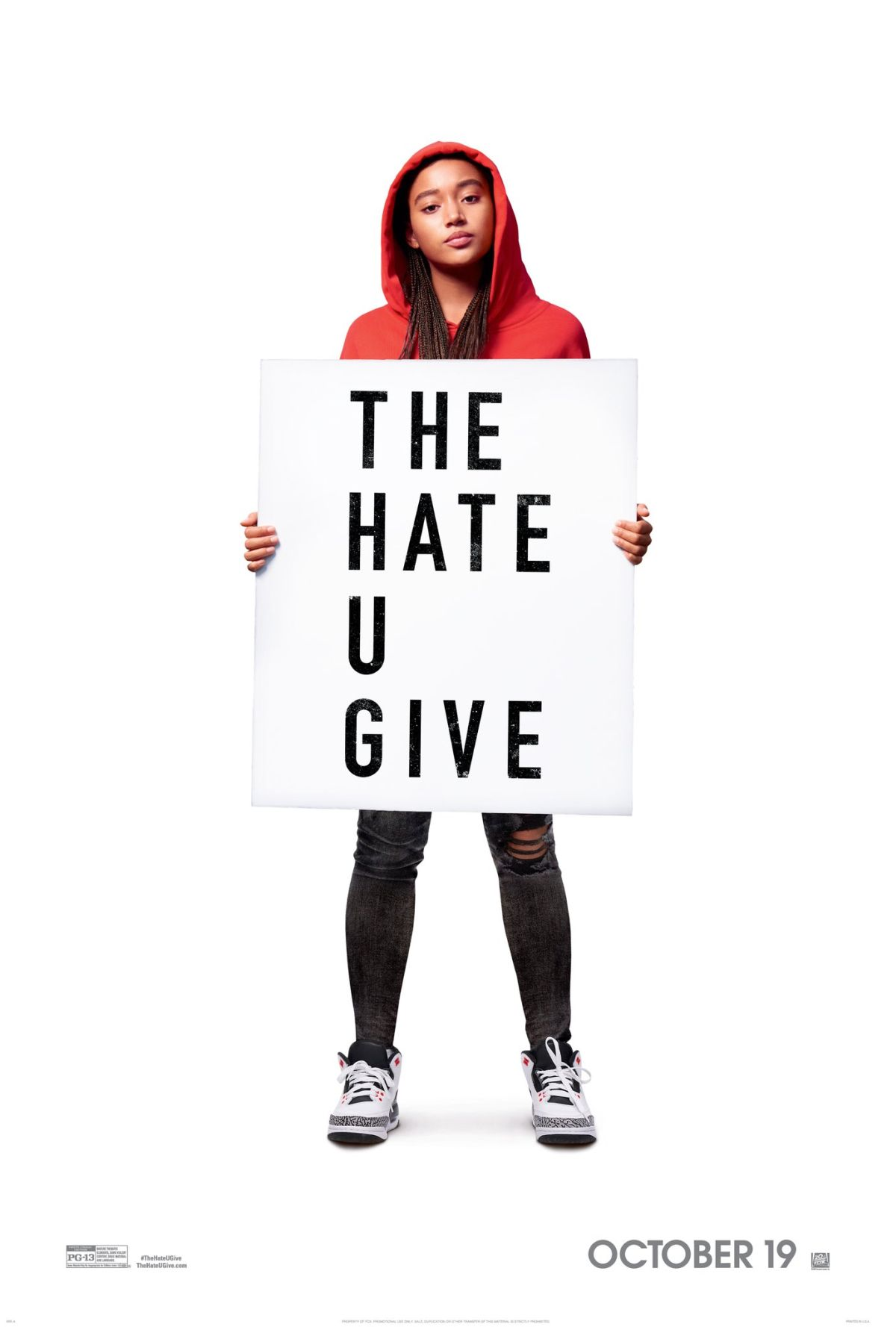 Code-switching: useful skill or perpetuation of oppression?
Critical theory: perpetuation of oppression
CT in CSD teaching: Othering and empathy
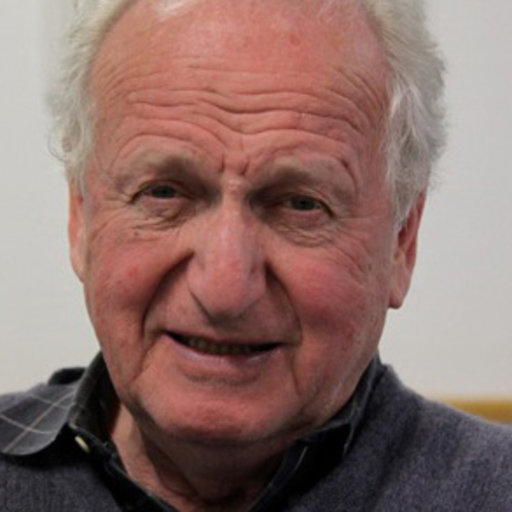 Empathy is crucial for clinical work (e.g. Luterman, 2016)



Empathy for “others” is not naturally part of the human condition (Bloom, 2014, 2016)
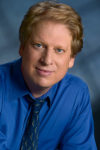 CT in CSD teaching: Othering and empathy

Critical theory: White people = beneficiaries, BIPOC people = victims of existing power structures—and that’s all there is
Unbridgeable gap between “us” and “them”  vicious cycle of othering (Berman, 2018; Goldberg; 2021; Lopez, 2016)

 precludes empathy
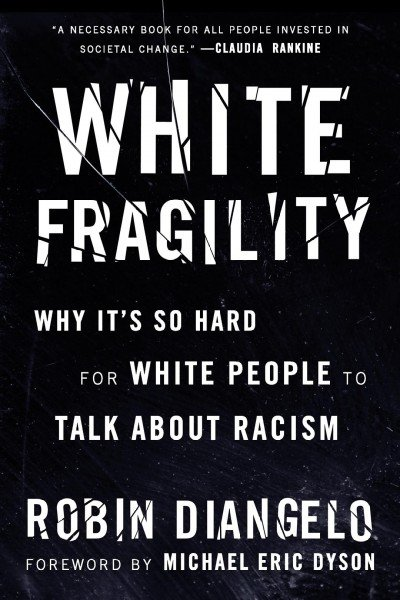 3. Pragmatic humanism
Pragmatic humanism

William James (1907)
F. C. S. Schiller (1903, 1907)

Concrete experience, 
    not abstract truth

Ana Honnacker (2018)
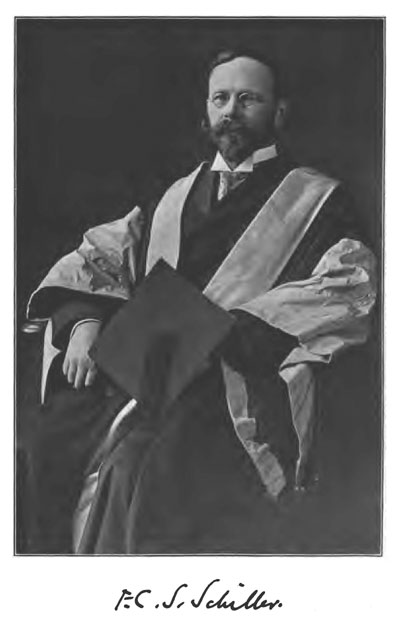 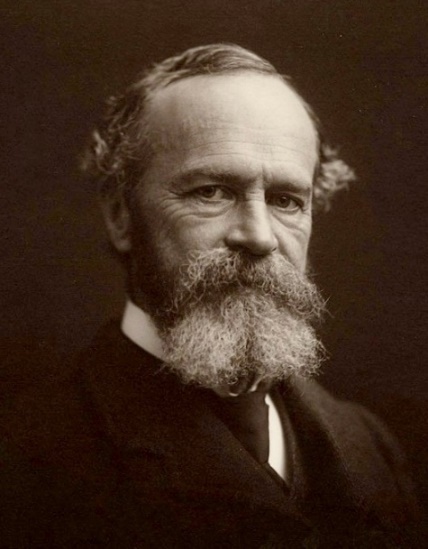 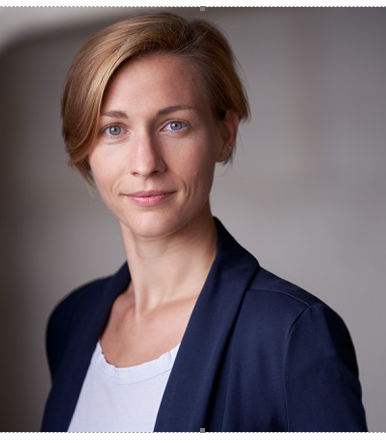 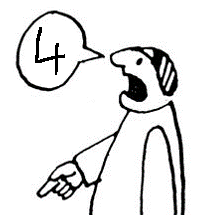 Pragmatic humanism

Human life = multiple conflicting realities

Knowledge: context-bound

Paradox, contradiction: normal

It’s not absolute truth that matters, but guidance for action
Vision of the good: human flourishing (within human limitations)
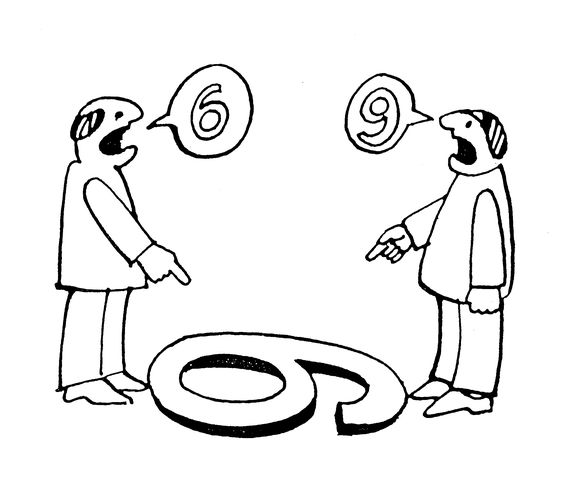 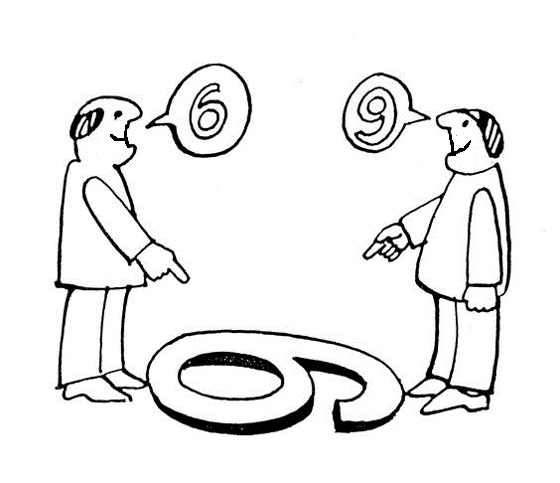 PH in CSD teaching: American history

American history: 1619 or 1776?
Pragmatic humanism: both
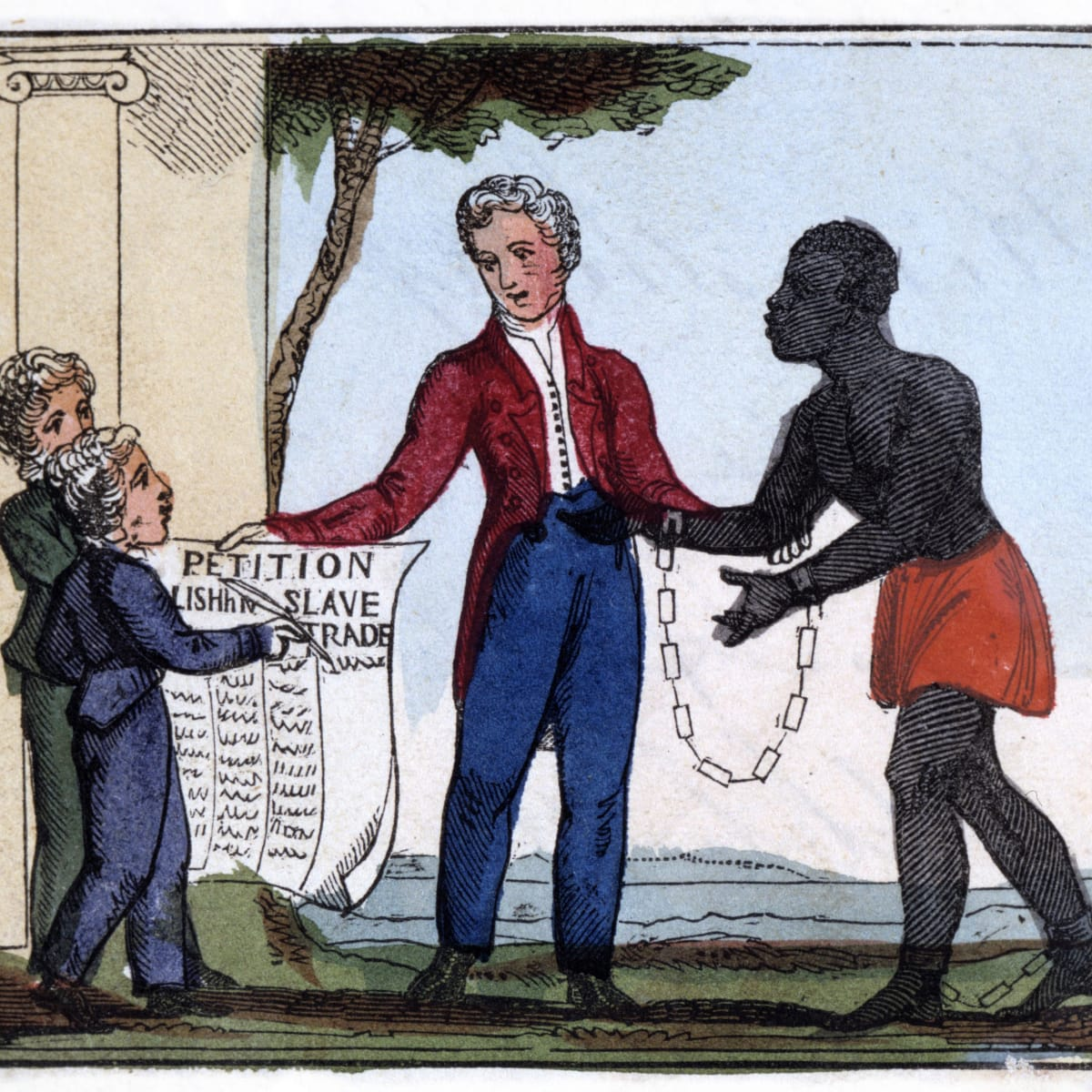 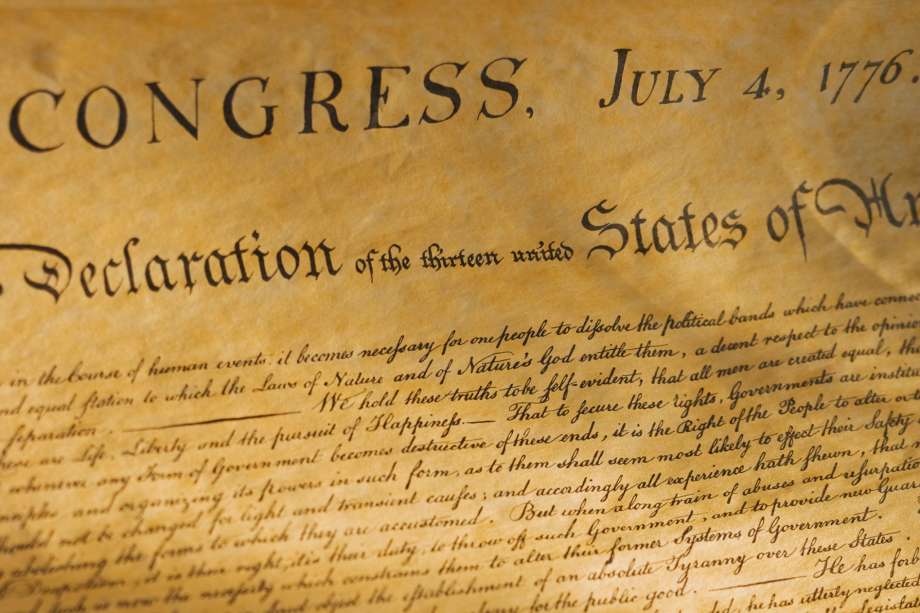 [Speaker Notes: This is not some lukewarm middle ground. The vision is clear: racism must be overcome. In this sense, PH and CT align (in fact, PH can USE CT as a tool). Difference: PH is very aware that the criticism of power imbalances doesn’t arise in a vacuum or because the proponents of the criticism have somehow superior, God-like vision. It is fueled by people’s values, and in this case, it’s America’s very own values that make racism unacceptable.]
PH in CSD teaching: Code-switching



Pragmatic humanist answer: both

Work on SAE, value home dialect
Work through feelings of resistance, grief
Code-switching: useful skill or perpetuation of oppression?
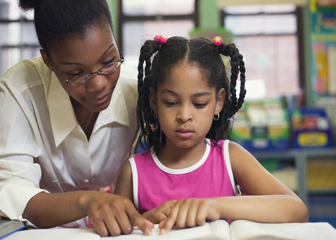 © Getty Images/Creatas RF
PH in CSD teaching: Othering and empathy

Empathy for “others” is not naturally part of the human condition (Bloom, 2014, 2016)
Critical theory: danger of mutual otherizing of White, BIPOC people
PH in CSD teaching: Othering and empathy

Critical theory reading: Chris discovers his White privilege

Pragmatic humanist reading:
Yes, discovery of White privilege; also:
Vulnerable disclosures
Struggle to see and to be seen
Finding common ground across different life-worlds
Building relationships, something new—together
Room for encounter  empathy  change
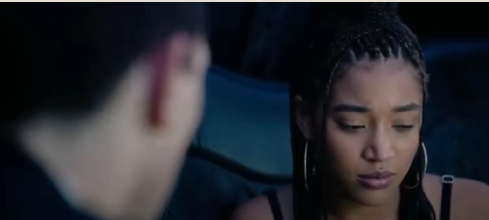 4. A Q&A with a Black educator & counselor
You endorse critical theory. Yet you say pragmatic humanism has value. Can you say more about that?
What are the struggles you have observed in White people grappling with racism?
What is your view of code-switching?
Thank you!—and feel free to reach out!
References
Adorno,  T.  W.  (1951). Minima  Moralia.  Reflexionen  aus  dem  beschädigten Leben [Minimal morals. Reflections from the damaged life]. Suhrkamp.
American  Speech-Language-Hearing  Association  (n.d.). Cultural competence(Practice portal). www.asha.org/Practice-Portal/Professional-Issues/Cultural-Competence/ 
Berman, S. (2018). Why identity politics benefits the right more than the left. The Guardian. https://www.theguardian.com/commentisfree/2018/jul/14/identity-politics-right-left-trump-racism 
Bloom, P. (2014). Just Babies: The Origins of Good and Evil. Broadway Books.
Bloom, P. (2016). Against empathy: the case for rational compassion. Vintage.
Crenshaw, K., Gotanda, N., Peller, G., & Thomas, K (1996). Critical race theory: The key writings that formed the movement. The New Press.
Delgado, R. & Stefancic, J. (2017). Critical race theory: An introduction. New York University Press.
Egede,  L.  E.  (2006). Race, ethnicity, culture,  and disparities  in health  care. Journal  of  General Internal Medicine, 21(6), 667–669. doi: 10.1111/j.1525-1497.2006.0512.x 
French,  D.  (2020a,  September  9).  Why  is  so  much  diversity  training  radical  and  weird? The Dispatch. https://frenchpress.thedispatch.com/p/why-is-so-much-diversity-training
Goldberg, M. (2021). The Book That Should Change How Progressives Talk About Race. The New York Times. https://www.nytimes.com/2021/02/19/opinion/heather-mcghee-racism.html 
Honnacker, A. (2018). Pragmatic humanism revisited: an essay on making the world a home. Palgrave Macmillan.
References
Horkheimer, M., & Adorno, T. W. (1947). Dialektik der Aufklärung: Philosophische Fragmente [Dialectics of enlightenment: Philosophical fragments]. Querido.
James, W. (1979/1907). Pragmatism. A new name for some old ways of thinking. The Works of William James Vol. 8. Harvard University Press .
Johnson, R. L., Roter, D., Powe, N. R., & Cooper, L. A. (2004). Patient race/ethnicity and quality of patient–physician communication during medical visits. American  Journal  of  Public Health, 94(12), 2084–2090. https://doi.org/10.2105/ajph.94.12.2084
Johnson, R. L., Saha, S., Arbelaez, J. J., Beach, M. C., & Cooper, L. A. (2004). Racial and ethnic differences in patient perceptions of bias and cultural competence in health care. Journal of    General    Internal    Medicine,    19(2),    101–110.    https://doi.org/10.1111/j.1525-4801497.2004.30262.x
Lopez, G. (2016). Research says there are ways to reduce racial bias. Calling people racist isn't one of them. Vox. https://www.vox.com/identities/2016/11/15/13595508/racism-research-study-trump 
Luterman, D. (2016). Counseling persons with communication disorders and their families. PRO-ED.
Robinson, G. C.,& Norton, P. C. (2019). A decade of disproportionality: A state-level analysis of African  American students enrolled  in  the primary disability category  of speech or language impairment. Language, Speech, and Hearing Services in Schools, 50, 267–282.
Schiller, F. C. S. (1903). Humanism. Philosophical Essays. Macmillan and Co.
Schiller, F. C. S. (1907). Studies in humanism. Macmillan and Co.
Shen, M. J., Peterson, E. B., Costas-Muñiz, R., Hernandez, M. H., Jewell, S. T., Matsoukas, K., & Bylund,  C.  L.  (2018).  The effects  of race  and racial concordance  on patient-physician communication: A systematic review of the literature. Journal of Racial and Ethnic Health Disparities, 5(1), 117–140. https://doi.org/10.1007/s40615-017-0350-4
References
Spooner,  K.  K.,  Salemi,  J.  L.,  Salihu,  H.  M.,  &  Zoorob,  R.  J.  (2016).  Disparities  in  perceived patient–provider  communication  quality  in  the  United  States:  Trends  and  correlates. Patient Education and Counseling, 99(5), 844–854. https://doi.org/10.1016/j.pec.2015.12.007 
Tervalon, M., & Murray-García, J. (1998). Cultural humility versus cultural competence: A critical distinction in defining physician training outcomes in multicultural education. Journal of Health Care for the Poor and Underserved, 9(2), 117–125. https://doi.org/10.1353/hpu.2010.0233